«Формирование логического мышления у детей с ограниченными возможностями здоровья в условиях ФГОС»
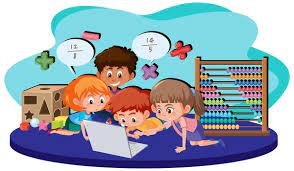 Макарова Светлана Алексеевна,
учитель начальных классов
Муниципальное бюджетное  общеобразовательное учреждение 
«Общеобразовательная школа «Возможность»  
для детей с ограниченными возможностями здоровья 
г. Дубны Московской области» 
(школа «Возможность»)
Образовательный стандарт нового поколения ставит перед начальным образованием новую задачу – развитие самостоятельной логики мышления, которая позволила бы детям строить умозаключения, проводить доказательства, высказывания, логически связанные между собой, делать выводы, обосновывая свои суждения, и, в итоге, самостоятельно приобретать знания.
К логическим универсальным действиям относят:
анализ объектов с целью выделения признаков (существенных, несущественных);
синтез – составление целого из частей, в том числе самостоятельное достраивание с восполнением недостающих компонентов;
выбор оснований и критериев для сравнения, классификации объектов;
подведение под понятие, выведение следствий;
установление причинно-следственных связей;
построение логической цепочки рассуждений;
       доказательство;
выдвижение гипотез и их обоснование.
I.	Выделение признаков предметов
Русский язык.
Сколько букв имеют слова: снег, морж, кит, метр? Сколько в них слогов?
Что можно сказать о форме, цвете, вкусе яблока, груши, арбуза, лимона, помидора.
Математика
Из каких цифр состоит число 27?
Какую форму имеет эта фигура (на рисунке треугольник). Почему данная фигура называется треугольником?
Природоведение
Назовите признаки времён года: лето, осень, весна, зима.
Что можно сказать о тигре, кошке, мыши, слоне как о животных?
II.	Узнавание предметов по заданным признакам.
Русский язык
Назовите предмет, про который можно сказать:
чёрная, четырёхугольная, сделано из дерева;
белый, сладкий, твёрдый;
Кто или что может быть:
высоким или низким;
большим или маленьким;
Загадки
Сам Алый, сахарный кафтан зелёный, бархатный. (Арбуз).
 Сидит дед, во сто шуб одет. Кто его раздевает, тот слёзы проливает. (Лук)
 Сидит девица в темнице, а коса на улице. (Морковь)
Математика
Какой предмет обладает одновременно следующими признаками:
имеет 4 стороны и 4 угла;
имеет 3 стороны и 3 угла.
Вставьте пропущенные числа
5, 15, …, 35, 45, …;
34, 44, 54, …, …, 84.
Природоведение
К какому времени года соответствует следующее описание:
Жарко, печёт солнце, день длинный. Вода в реке тёплая. Дети купаются. На деревьях зелёная листва, на лугу много цветов. Летают бабочки и пчёлы.
Узнай по перечисленным признакам время года:
2. Холодно. Выпал снег. Дети катаются на коньках и лыжах, играют в хоккей. День стал коротким. Очень быстро темнеет.
III.	Формирование способности выделять существенные признаки предметов.
Существенные признаки – это такие признаки, каждый из которых, взятый отдельно, необходим, а все вместе достаточны, чтобы с их помощью можно было отличить данный предмет от всех остальных.
Город (здание, толпа, улица, велосипед) – здание, улица;
Пение (звон, голос, искусство, мелодия, аплодисменты) – голос, мелодия;  
Спорт (медаль, оркестр, состязание, победа, стадион) – стадион, состязание.
IV.	Сравнение двух или более предметов.
Математика
Прочитайте числа каждой пары. Чем похожи они и чем отличаются?
5 и 50; 17 и 170; 201 и 2010; 13 и 31.
Чем отличается четырёхугольник от пятиугольника?
      Природоведение
Назовите общие признаки:
 ели и сосны;
 берёзы и осины;
Чем отличается:
 осень от весны;
 лето от зимы;
V.	Классификация предметов и явлений.
Природоведение
Дан перечень объектов классификации: кот, собака, волк, заяц, лиса, медведь, коза, овца. Распределите слова по следующим направлениям: домашние животные; дикие животные.
 Перечень растений: одуванчик, шиповник, ель, берёза, клён, сосна, орешник, тополь, лиственница, можжевельник, мятлик, тимофеевка, жимолость, дуб колокольчик. Распредели растения в четыре столбика: кустарники, деревья, лиственные деревья, хвойные травы.
    Русский язык
    Слова: пенал, лампа, абажур, перо, карандаш, тыква, парта, линейка, тетрадь, стол, мышь, пол.
Раздели на группы по количеству слогов.
    Математика
Раздели на две группы следующие числа:
      1, 2, 5, 6, 9,10, 11, 13, 15, 19, 20.
Раздели на группы: чётные числа; нечётные числа; однозначные; двузначные.
VI.	Игры и упражнения, закрепляющие знания, умения и навыки по составлению определений.
Русский язык
Детям даётся задание, в котором предлагается самостоятельно заполнить пропуски в следующих предложениях:
     Кастрюля – это посуда для…….
    Чашка – это посуда для………
     Груша – это дерево, на котором…..
     Конура - это дом для…..
Даны определения понятий. Детям предлагается вместо точек вставить нужные слова. Слова для справок: огород, дети пишут, школа, учится только на отлично, следит за порядком в классе, живут люди, плодовые деревья, поёт, цветы, рисуют.
     Участок зелени, где растут овощи, называется …….
     Участок земли, где растут ……. называется садом.
      Клумба – это участок земли, на котором растут…….
      Дом, в котором учатся дети, называется……..
      Отличник – это ученик, который ……..
      Квартира – это помещение, в котором……
СПАСИБО ЗА ВНИМАНИЕ!
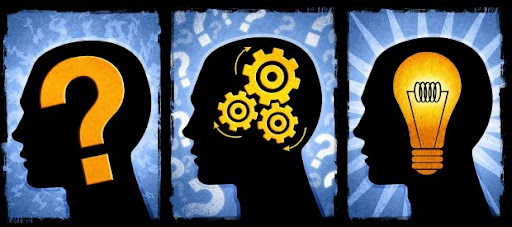